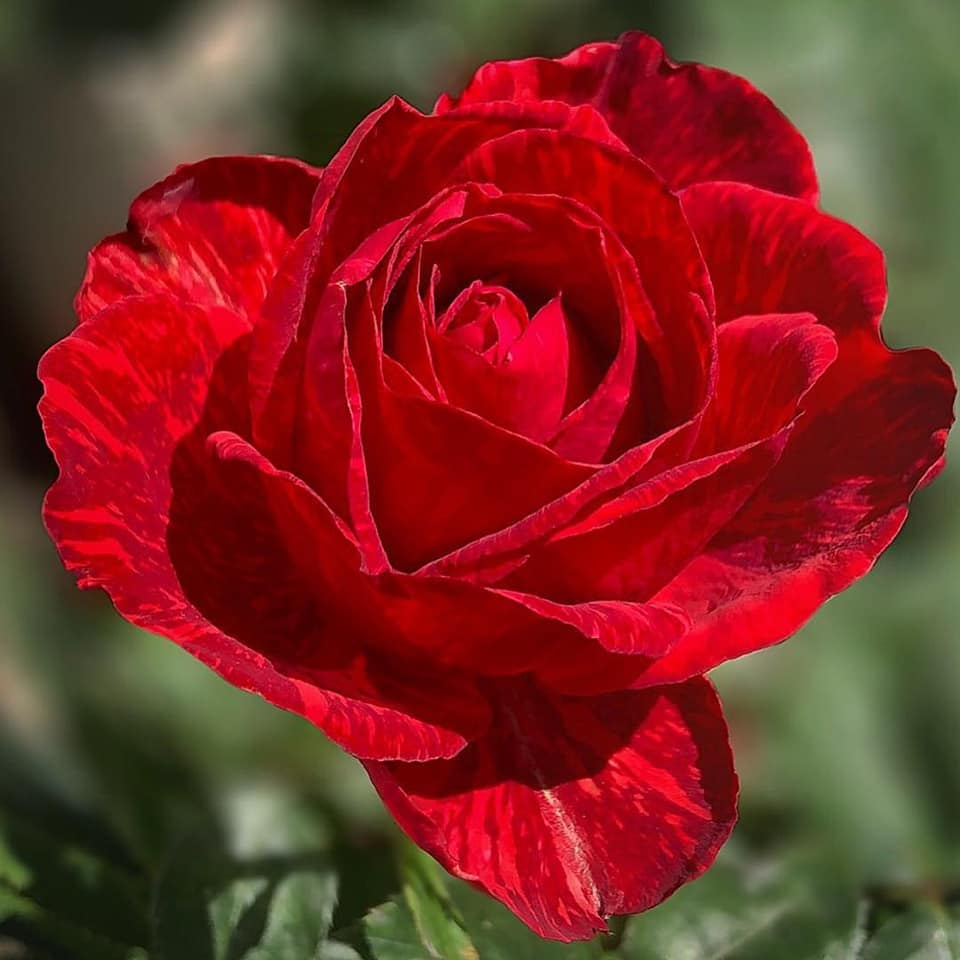 স্বাগতম
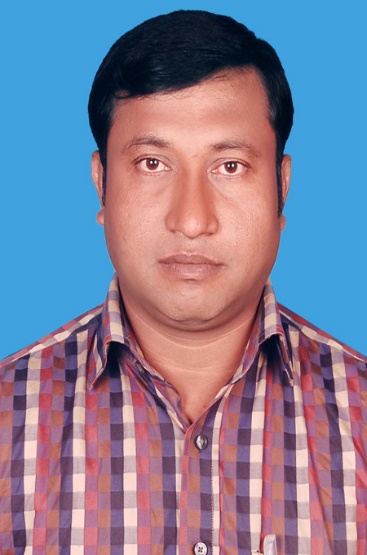 স্বাগতম
Aveyj Kvjvg AvRv` iæ‡ej, 
সহকারী শিক্ষক
knx` AvjvDwÏb D”P we`¨vjq, wgR©vcyi, cvKzw›`qv, wK‡kviMÄ|
বিষয়ঃ ব্যবসায় উদ্যোগ
শ্রেণি- নবম
সময়ঃ ৪০ মিনিট
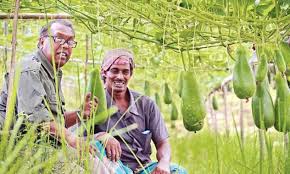 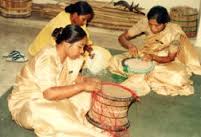 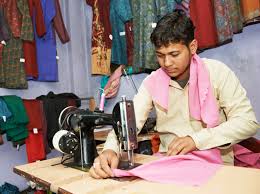 চিত্র গুলো থেকে আমরা কিসের ধারণা পাই ?
পাঠঃ আত্নকর্মসংস্থান
অধ্যায়ঃ তৃতীয়
পৃষ্ঠাঃ ২৩-২৭
এই পাঠ শেষে শিক্ষার্থীরা -
শিখনফলঃ
১। আত্নকর্মসংস্থানের ধারণা ব্যাখ্যা করতে পারবে।
২। কর্মসংস্থানের প্রকারভেদ সম্পর্কে জানতে পারবে।
২। আত্নকর্মসংস্থানের প্রয়োজনীয়তা সম্পর্কে অনুধাবন করতে পারবে।
৩।আত্নকর্মসংস্থানের লাভজনক ক্ষেত্রগুলো চিহ্নিত করতে পারবে।
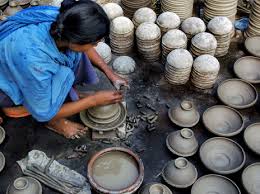 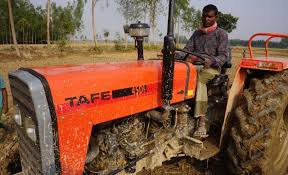 আত্নকর্মসংস্থানঃ নিজস্ব পঁজি, চিন্তা, জ্ঞান ও দক্ষতাকে কাজে লাগিয়ে ন্যুনতম ঝুকি নিয়ে আত্ন প্রচেষ্টায় জীবিকা অর্জনের ব্যবস্থাই হলো আত্নকর্মসংস্থান।
কর্মসংস্থান তিন প্রকার:
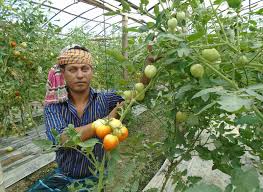 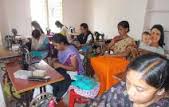 ২। আত্নকর্মসংস্থান
১। মজুরী বা বেতনভিত্তিক চাকরী
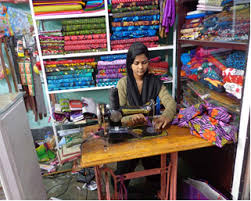 ৩। ব্যবসায়
আত্নকর্মসংস্থানের প্রয়োজনীয়তাঃ
১। বাংলাদেশ জন বহুল দেশ। এ দেশে রয়েছে বিশাল কর্মক্ষম বেকার জনগোষ্ঠী। এই জনগোষ্ঠীকে মজুরী বা বেতনভিত্তিক চাকরীর
মাধ্যমে কাজে লাগানো সম্ভব নয়। প্রয়োজন আত্নকর্মসংস্থান।
২। আত্নকর্মসংস্থান একটি স্বাধীন পেশা। নিজ ভূখন্ডে এ পেশার জন্য উদ্যোগ গ্রহণ করা যায়। ফলে খরচ বাছে।
3. আত্নকর্মসংস্থানের সবচেয়ে বড় মুলধন হলো নিজের দক্ষতা। প্রয়োজনীয় যন্ত্রপাতি ও উপকরণ সরবরাহ করে আত্নকর্মসংস্থানের মাধ্যমে নিজের দক্ষতাকে কাজে লাগিয়ে সহজেই অর্থোপার্জন করা যায়।
৪। আত্নকর্মসংস্থান থেকে প্রাপ্ত আয় প্রথম দিকে সীমিত ও অনিশ্চিত হলেও পরবর্তীতে এ পেশা থেকে আয় বর্দ্ধির সম্ভাবনা অসীম।
৫। আত্নকর্মসংস্থানের মানসিকতা যুবসমাজকে দেশপ্রেম ও স্বেচ্ছামূলক কাজে উৎসাহিত করে।
একক কাজঃ
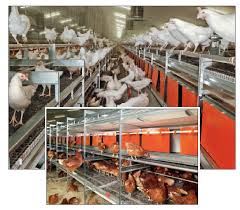 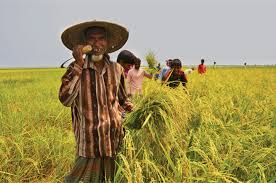 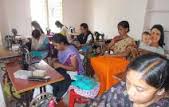 কোনটি আত্নকর্মসংস্থানমুলক কাজ ?
দলীয় কাজঃ
১। আত্নকর্মসংস্থান একটি কোন ধরণের পেশা?
২। আত্নকর্মসংস্থানের প্রধান মুলধন কি ?
৩। টেইলারিং একটি কোন ধরণের পেশা ?
বাড়ীর কাজঃ
তোমার আশে পাশে দেখা যায় এমন  ১০টি  আত্নকর্মসংস্থানমুলক পেশার নাম লিখ ।
ধন্যবাদ
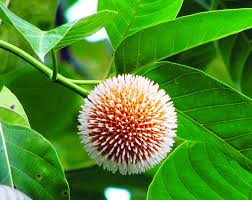